COSC160: Data StructuresB-Trees
Jeremy Bolton, PhD
Assistant Teaching Professor
Outline
B-Trees
Motivation
Memory hierarchy
m-way trees
B-Trees
Insert / Split
Remove / Merge
Family of B-Trees
Depth, Time Complexity, and Disk Access
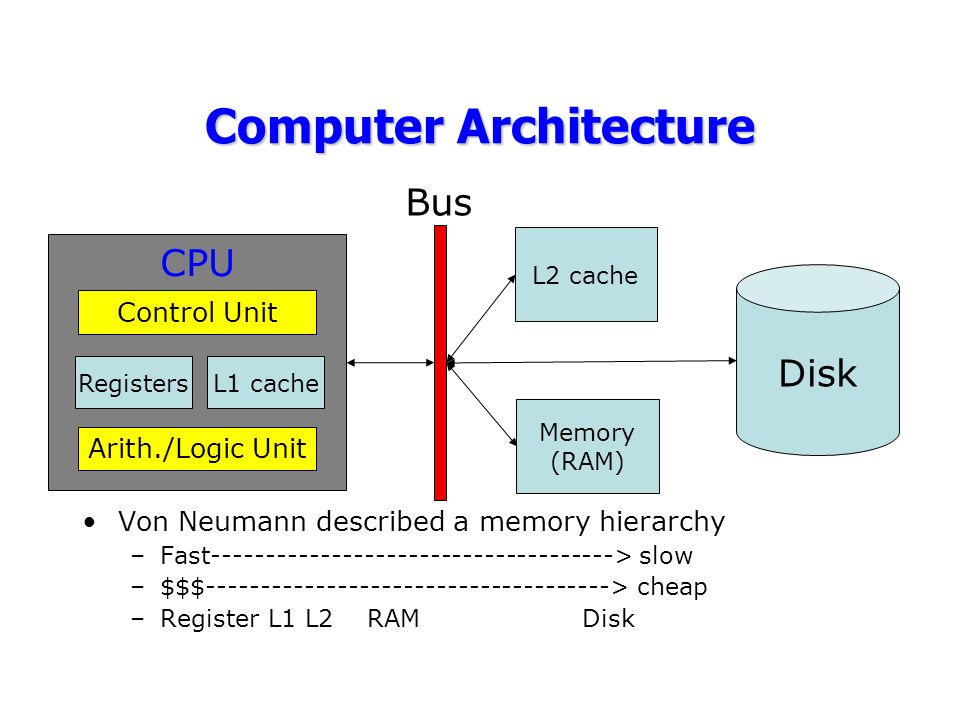 Logarithmic time complexity is quite efficient.
Can we improve efficiency further?
How?


Motivation
Practical Improvements: Disk, Memory and Cache delays
Useful for databases.
Linear search (with no memory delays) may be better than a logarithmic search with delays
Von Neuman Bottleneck: accessing low levels of memory hierarchy is slow
How can we reduce the computational steps associated with a search tree?
Reduce its height?
Memory Penalties
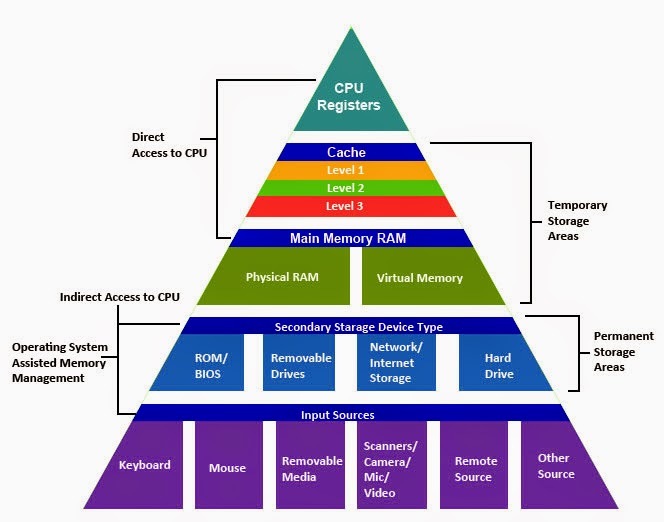 Memory is hierarchical to mitigate the effects of the Von Neumann bottleneck

However: Accessing secondary memory still incurs a significant penalty (delay!)

This penalty is high enough to offset many orders of magnitude of theoretical time complexity reduction
m-way Search Tree
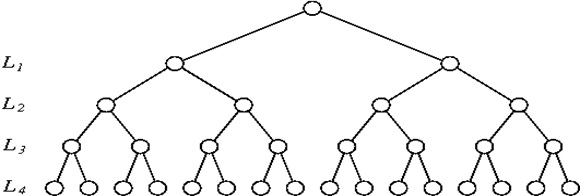 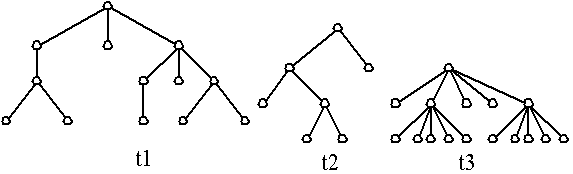 m-way Search Tree
Contiguous vs Non-Contiguous storage:
Each time a nodes keys are accessed, they are loaded from memory
THUS Reduce the height of the tree, reduce memory accesses

Notes: 
But multiple keys in each node will increase searching time over keys in each node 
If keys in each node are stored contiguously, this is likely done with only 1 access to memory chuck.  
Crux: May not reduce step count but may reduce the total number of disk access (where disk access might have a memory delay).
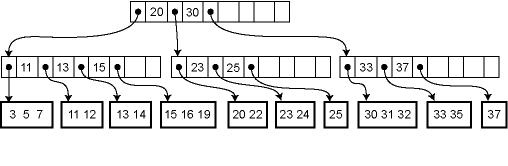 Using keys to represent large data file
A Key should uniquely identify a data entry
Example database entries
Data entry may be a tuple ( ssn, first name, last name, image, … )
Key should uniquely identify each data entry, e.g. ssn

Keys should be “light weight” and stored contiguously in node structure.

Bulky data can then be accessed by pointers associated with each key
We neglect these pointers in our conceptual introduction here, but they will be necessary for a real-world implementation.
Operations on m-way Search Tree
Similar to BST, but may have m children at most.

m-way or m-ary tree
each node has up to m children and m-1 keys
keys are in some order
All keys within first i children are less than the ith key
All keys within last m-i children are greater than the ith key


Operations: 
Search
Insert
Remove
Example:  5-way tree
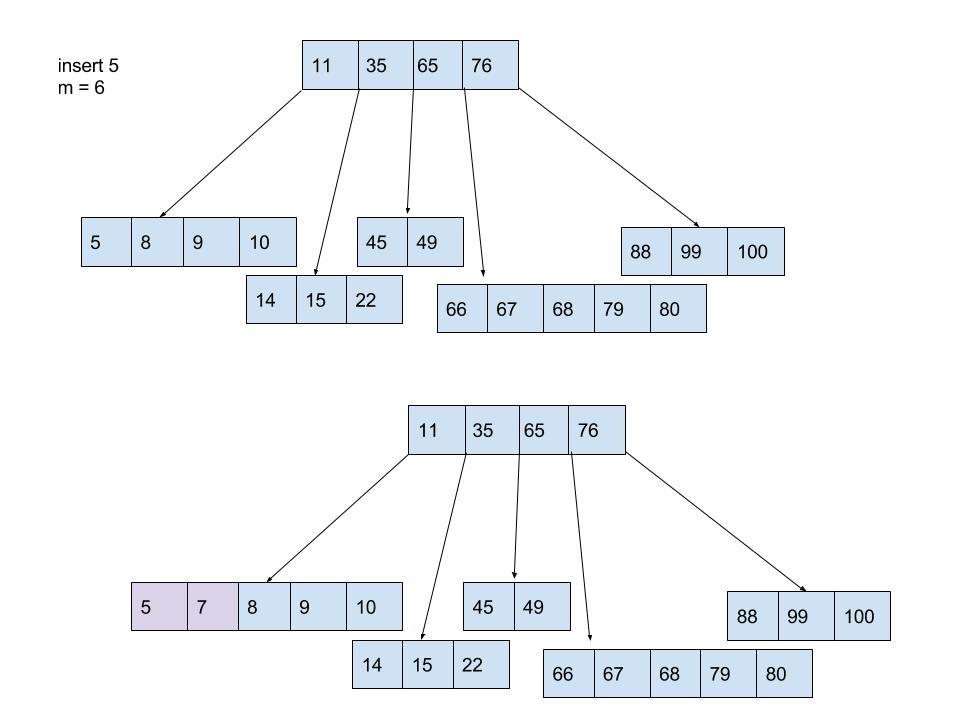 B-Trees
B-Tree Nodes
Each node in a B-Tree of order m has the following information.
Up to m-1 keys
The number of current keys stored
m pointers to children
isLeaf: is the node a leaf node

Even given these standard constraints, there are some variations and design decisions to make. We will discuss some later.
Family of B-Trees
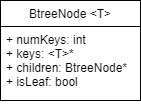 B-Tree Node Illustration
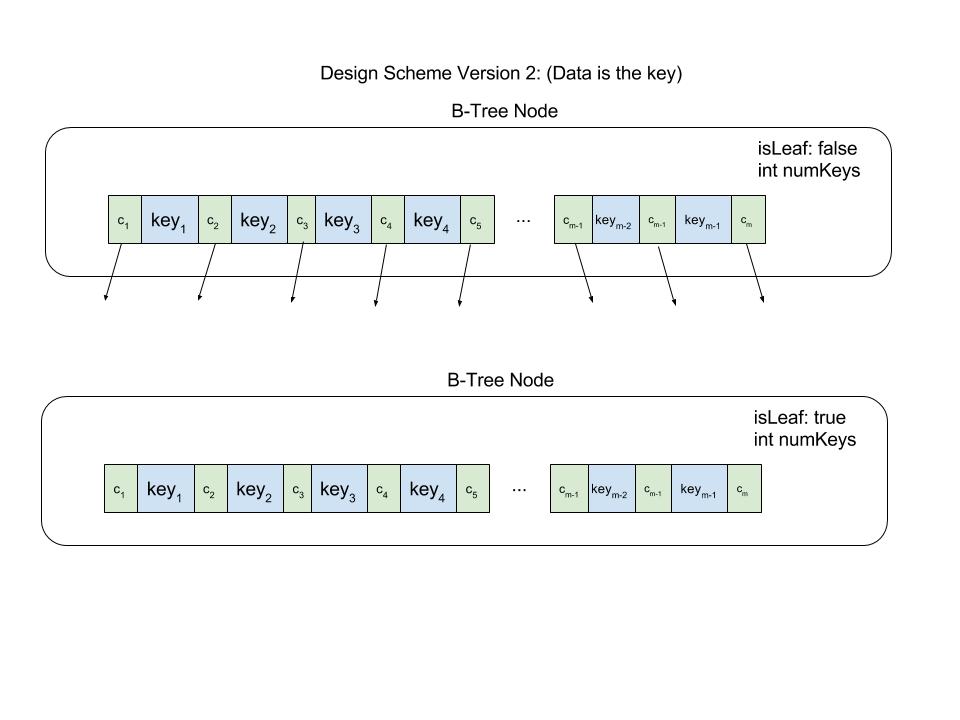 Each node contains children array and key array

Intuitively these two arrays are often illustrated in an interleaved fashion. Keep in mind these are two distinct arrays in implementation!!
Leaf Nodes: the children array can be absent or all values are set to NULL
Example: 4-way B-Tree
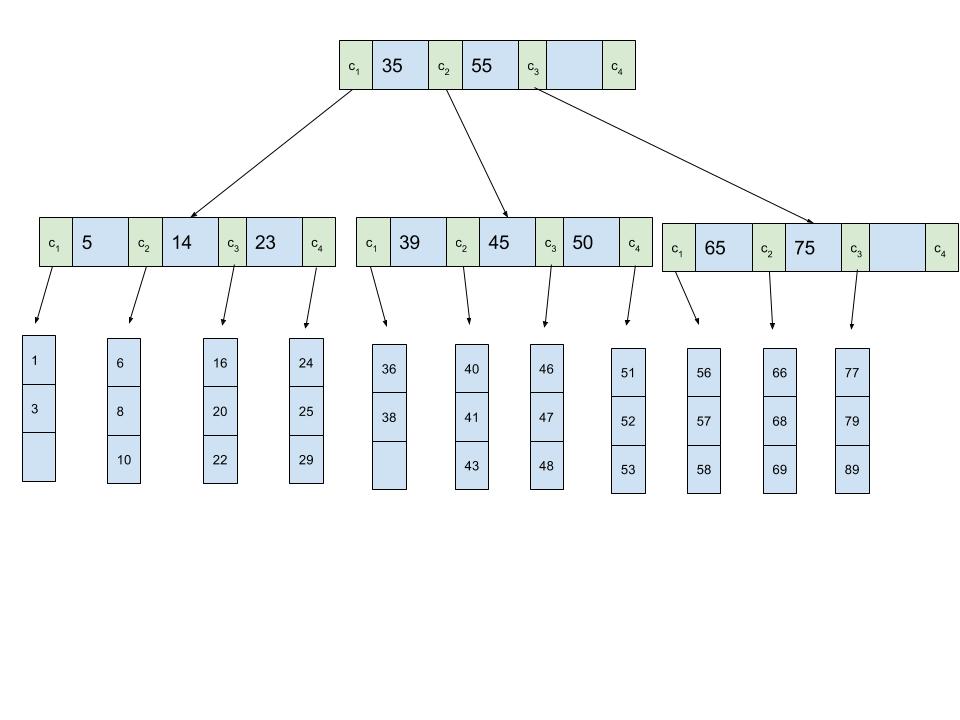 Leaf Nodes: the children arrays are absent in this example
Searching in a B-Tree
Searching B-Tree Complexity
Inserting a key into a B-Tree
Insertion is always done at a leaf node
Insertion is done in a single pass down the tree
Uses splitChildBtree function
This function assures b-tree constraints are not violated.
During traversal to leaf node for insertion, all nodes encountered that have a maximum number of keys are split (otherwise a violation may occur).
Inserting into a B-Tree
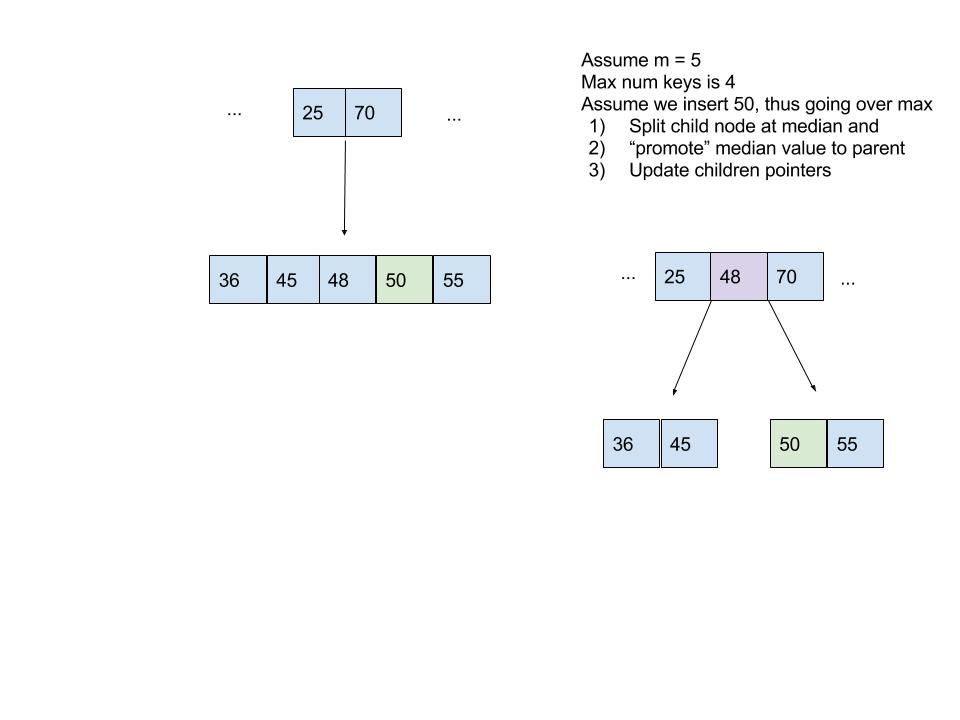 Inserting into a B-Tree is not simple

If a node’s keys are full, then the node is split into two nodes
Splitting around the median key value is intuitive
Median value is moved to parents key list
Must maintain a valid B-Tree after the split
NOTE: promotion of child median value to parent may cause parent to have too many keys!
Splitting a node
Splitting a node (High-Level)
Inserting: Inserting into a non-full node
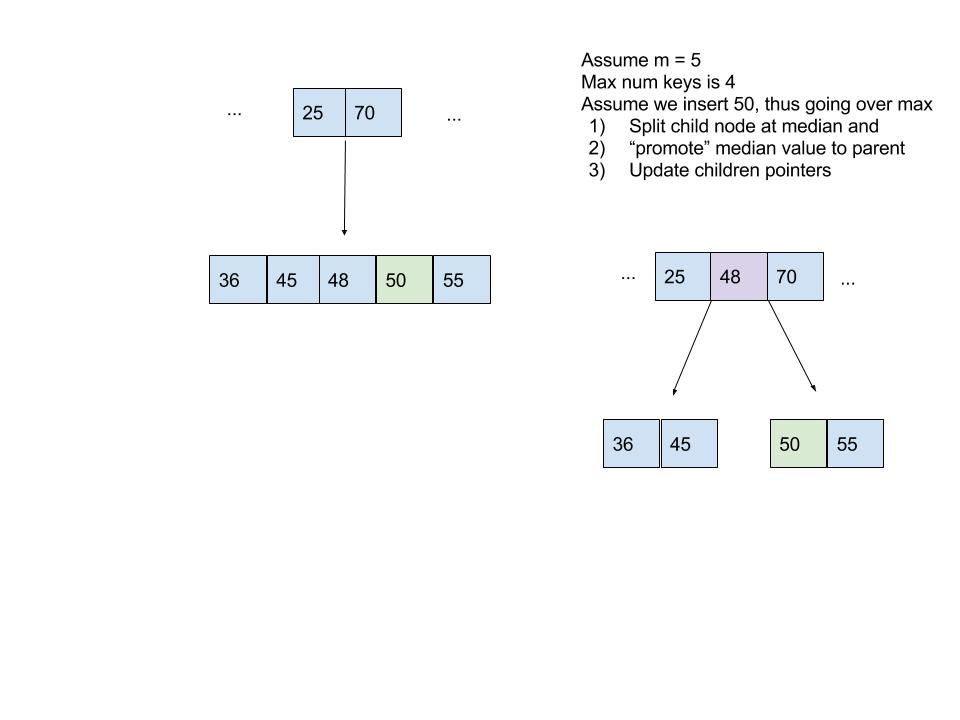 Inserting: Inserting into a non-full nodeHigh-Level
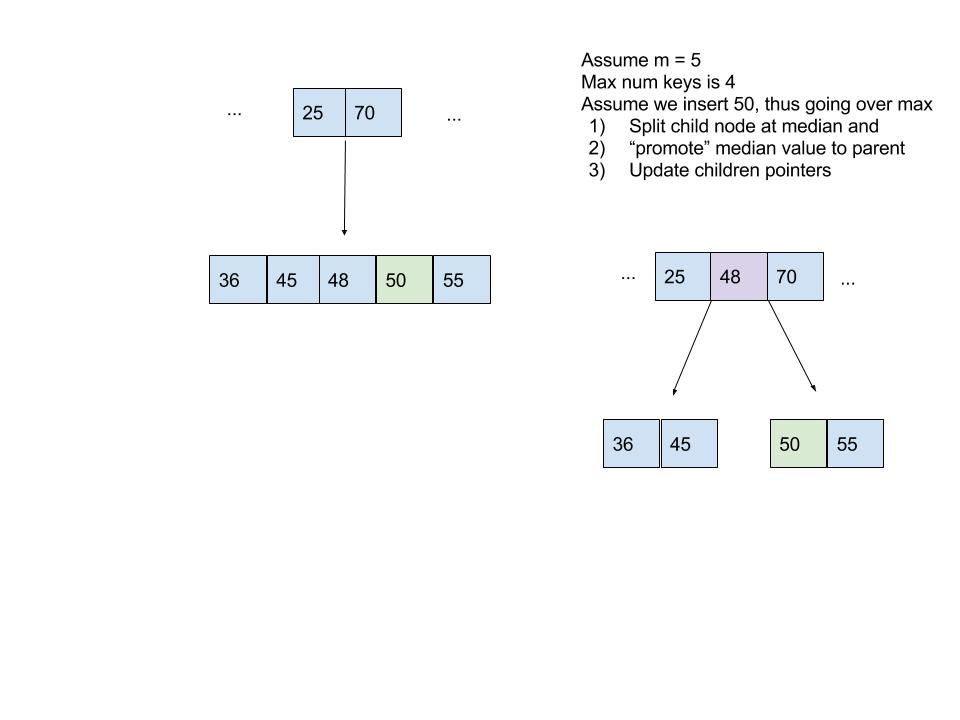 Inserting into a B-Tree
Inserting into a B-TreeHigh-Level
Insert Examples
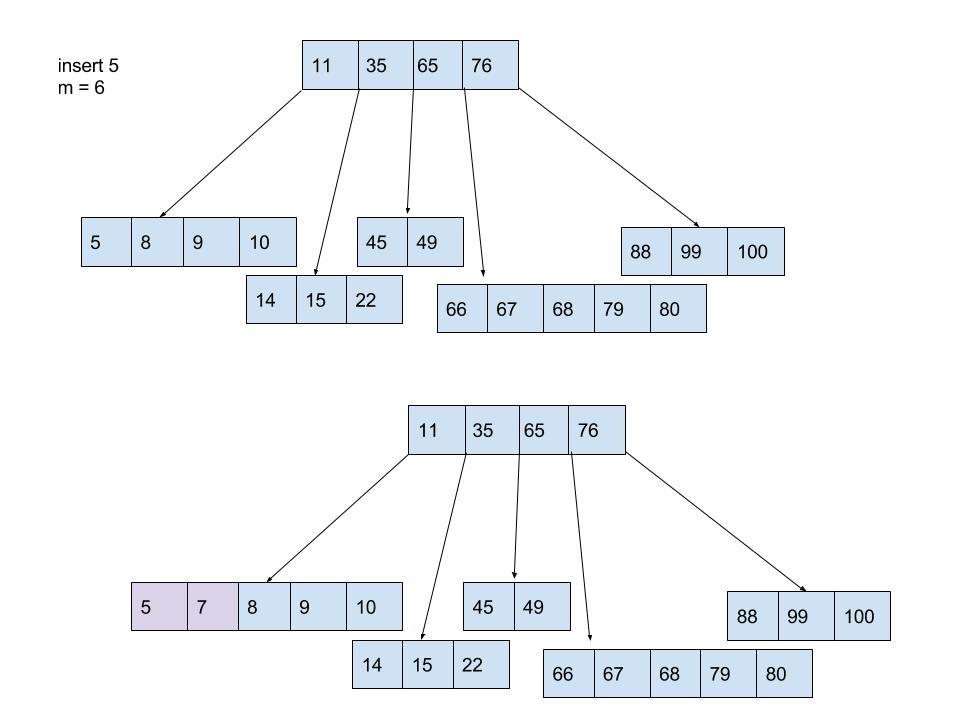 B-tree, m = 6
max keys is 5

Example Insert 7
Insert Example
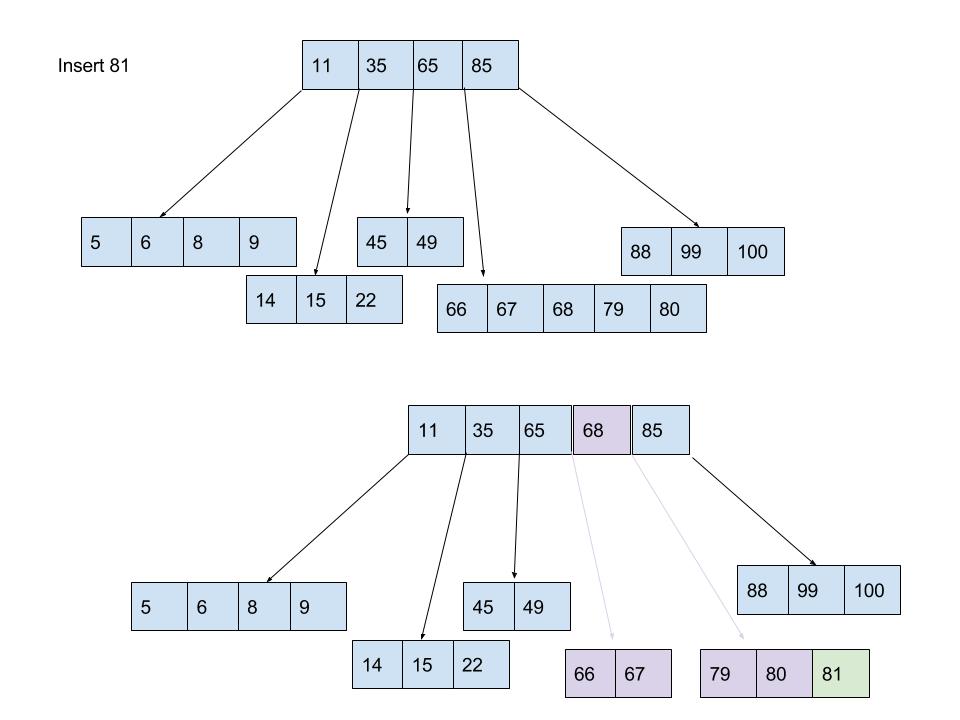 B-tree, m = 6
max keys is 5

Insert into full node.

Run split node procedure
Deleting a Key from a B-tree
Similar to insertion, but a few more cases to consider
Single pass down the tree, key to be deleted is “moved” to the leaf and deletion occurs at the leaf
If key is deleted from internal node, then there are a few cases of concern.
Is resulting b-tree valid
Constraint: All non-leaf nodes (except the root) have between m/2 and m children
Deleting a Key from a B-tree
During traversal for deletion there are 3 Cases
General idea: 
Traverse down the tree in search of key k, at each node identify the case and proceed appropriately 
If a node with a min number of keys is encountered, we will “adjust” keys so that the number is not min.  (case 3)
(Why? Removal in the subtree may decrease the number of keys in a parent potentially causing a violation. )
Key to remove is found in internal node, recursively demote the key down to a leaf node for deletion. (case 2)
Key is found in leaf node. Delete key (case 1)
Deleting a Key from a B-tree
Cases 1 + 2
Key k is deleted from node thisNode
thisNode is a leaf node. Simple – just delete k. base case.
thisNode is an internal node
Assume k is the ith key in thisNode. thisNode.childi has more than the minimum number of keys, find predecessor key k’ in subtree rooted by thisNode.childi . Delete k’  and replace k with k’ in thisNode. (Goal: repeatedly demote k down to a leaf node with a series of “swaps”). Continue traversal down tree (to continue demotion).
ELSE if thisNode.childi does not have more than minimum number of keys: perform the step above with the thisNode.childi+1. Continue traversal down tree (to continue demotion).
ELSE if both thisNode.childi and thisNode.childi+1 do not have the minimum number of keys, demote k and merge k and the contents of thisNode.childi+1 into thisNode.childi. Adjust thisNodes keys appropriately. Continue traversal down tree (to continue demotion).
Deleting a Key from a B-tree
Final Case: traversing down tree, searching for key k. Ensure appropriate number of keys on the way down
k is not contained in internal node iNode. Determine which child iNode.childi roots the subtree that contains k 
If iNode.childi has the minimum number of keys, but has a sibling with more than the minimum number of keys. Transfer an extra key into iNode.childi from iNode: move a key from sibling  iNode.childi+1 or iNode.childi-1 to iNode , and “promote” the appropriate child from sibling to iNode. Continue traversal down tree (in search of k).
If all children of iNode have the minimum number of keys, merge two of the sibling into one. Move a key down from iNode to the new merged node to become the median key for the new node. Adjust iNodes appropriately. Continue traversal down tree (in search of k).
iNode.childi has the MORE THAN minimum number of keys, Continue traversal down tree (in search of k).
Example: Deleting from a B-Tree
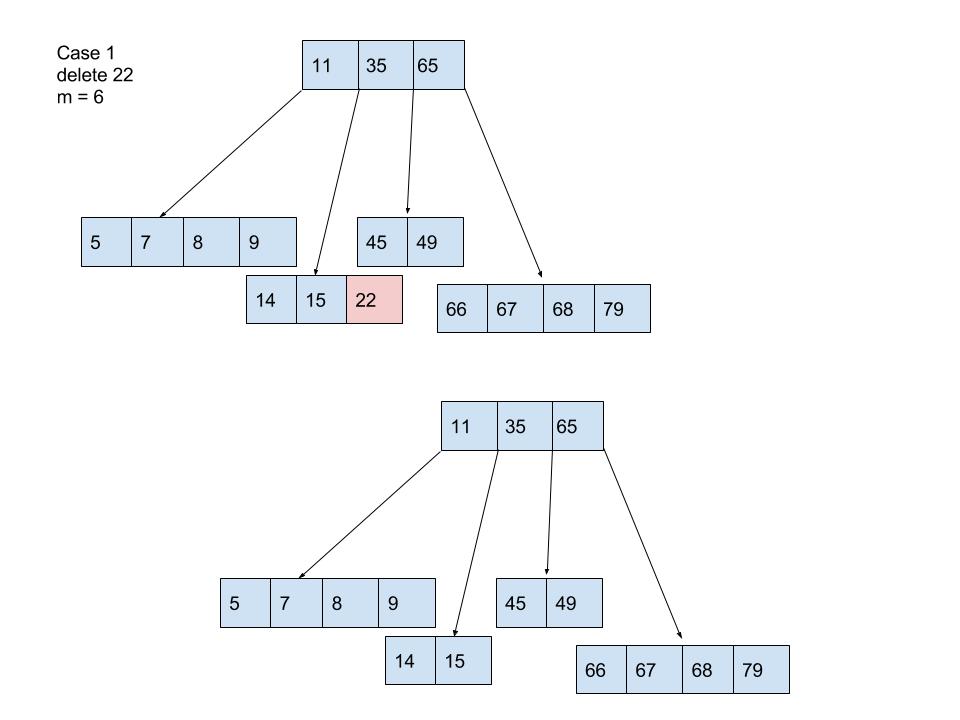 Case 1:

Remove 22
Example: Deleting from a B-Tree
Example: Deleting from a B-Tree
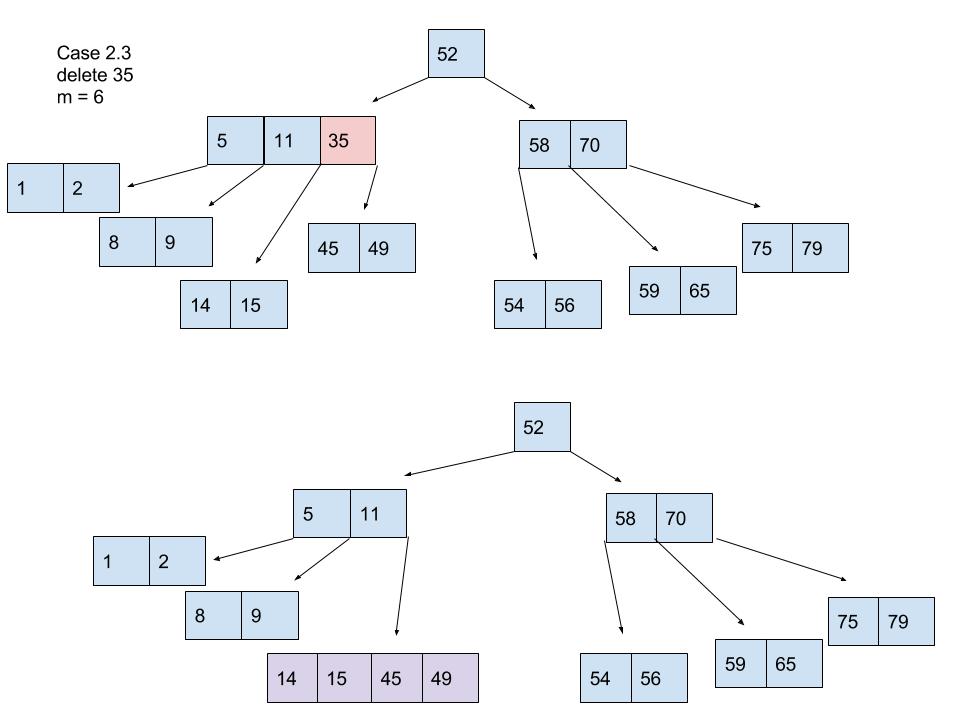 Case 2.3

Note that thisNode’s children do not have more than the minimum number of keys

Therefore merge two children into a new node
Example: Deleting from a B-Tree
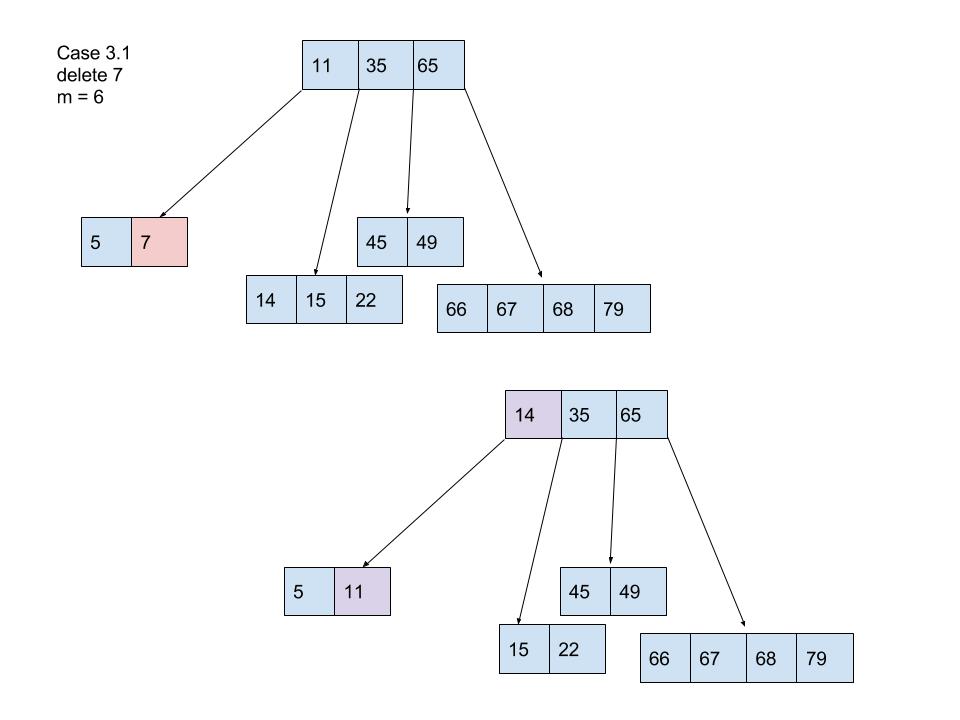 Case 3.1

Remove 7

The resulting node, thisNode, will not have a sufficient number of keys. 

Therefore “demote” key from iNode and “promote” key from sibling
Example: Deleting from a B-Tree
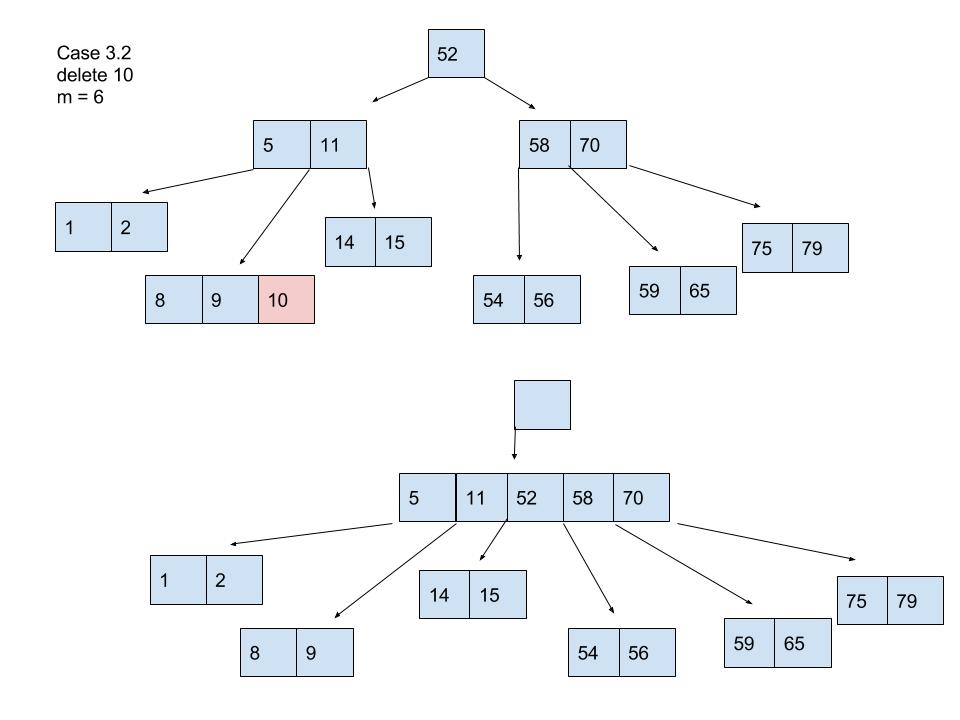 Case 3.2 

Since both siblings (5,11) and (58,70) do not have more than the min number of keys we cannot simply perform a demotion-promotion swap (case 3.1)

Therefore we must merge node (5,11) with one of its siblings and use iNodes key as the new median
Special case: demoting the root. Since the only key in iNode has been demoted. All other keys at iNode must be adjusted (but there are no others!) 
Delete oldRoot
Observe the height of the tree changes only in this case – with the deletion of the oldRoot.

Once this merge occurs, the recursive search for the key 10 can proceed. 10 is finally removed (case 1)
Readings
Summary of B-Trees
Appendix
Jeremy Bolton, PhD
Assistant Teaching Professor
Design Scheme: B+ trees
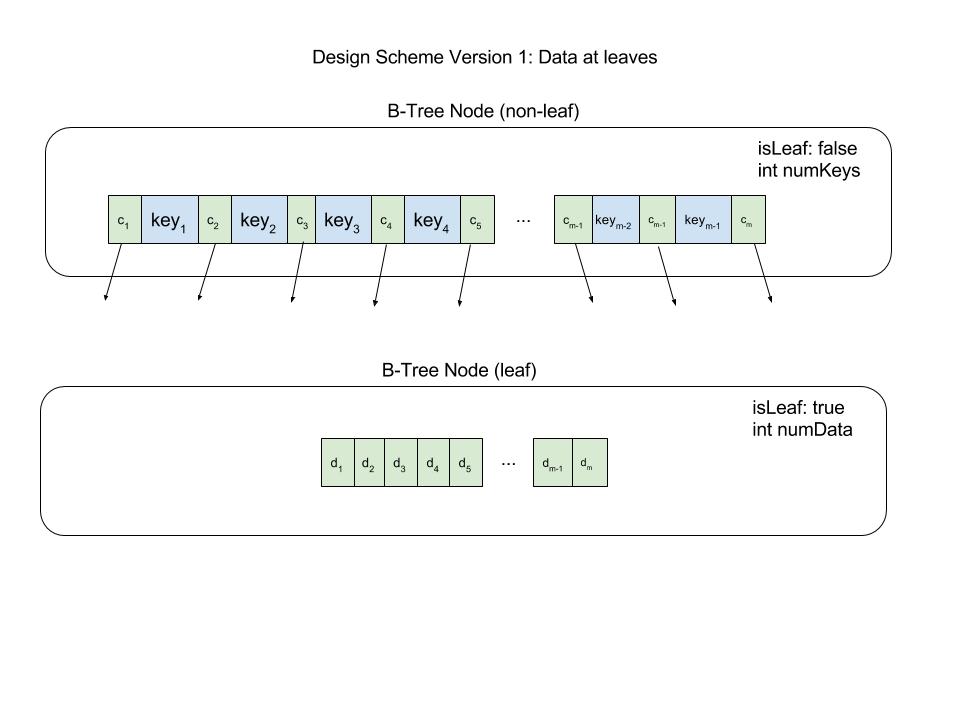 Data only at the leaves

Keys are only used to guide a search to data

Key values are by standard the smallest value in the right subtree
Design Scheme: B+ trees
Data only at the leaves

Keys are only used to guide a search to data

Key values are by standard the smallest value in the right subtree

Here m = 4
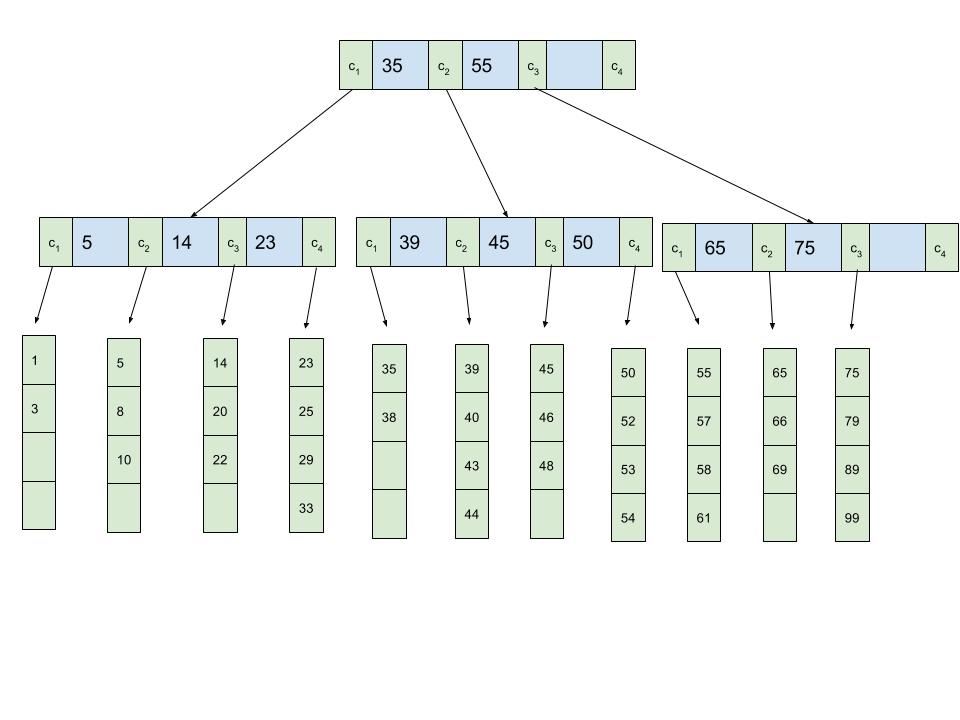